Крепости Ленинградской областиурок 5
Выборг
Автор : Александрова М.М
                             Учитель Истории С-Пб
                               школы 287                         
                              Адмиралтейского района
                              Санкт-Петербурга
Выборг — районный центр на севере Ленинградской области (в 120 километрах от Санкт-Петербурга и в 30 километрах от границы с Финляндией) и столица Карельского перешейка.
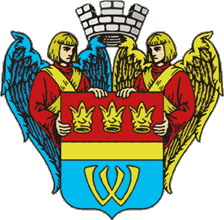 Датой основания Выборга принято считать 1293 год. Торгильс Кнутсон построил на острове у берега Балтийского моря небольшой, но чрезвычайно мощный замок, который назвал "Выборг" — "Священный город«.
Выборг становится форпостом Швеции в Карелии, вокруг замка быстро растет город, появляется торговый порт. 
В 1470—75 годах замок дополняет возведенная вокруг города крепостная стена с десятью башнями.
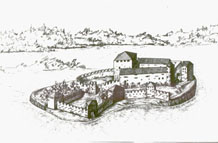 В 1555 году крепостная стена перестраивается, и возникает вторая крепость Выборга — Рогатая крепость.
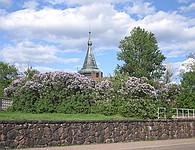 В 1706 году русские войска штурмуют Выборг, но безрезультатно. 
В июне 1710 года, город осаждает восьмитысячное войско во главе с Петром I, и после шестинедельной осады последний комендант Выборга  Магнус  Стиентоле  сдает город.
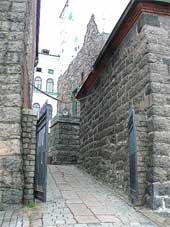 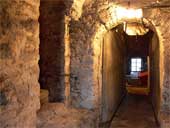 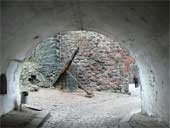 В 1730—1742 годах строится третья выборгская крепость — Аннинские укрепления к северу от города.
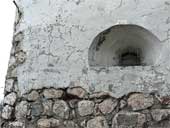 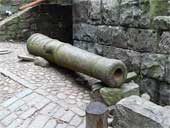 В 1812 году Россия последний раз воюет со Швецией, и в состав России входит Великое Княжество Финляндское.
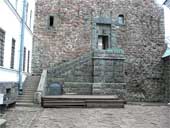 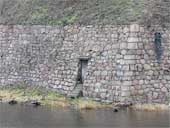 Выборг становится административным центром Финляндии.
В 1918 году Финляндия вышла из состава России, и Выборг был центром сторонников красной Финляндии.
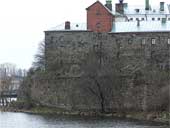 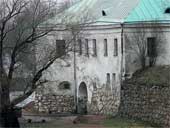 В 1939 году начинается Советско-финская  война. 
Выборг входит в состав Советского Союза.
С башни замка спускается финский флаг.
80% городской застройки было разрушено или сильно повреждено.
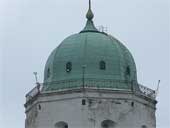 29 августа 1941 года 
Выборг вновь в составе Финляндии.
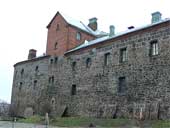 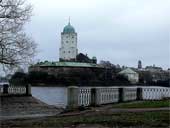 20 июня 1944 года
Красная Армия входит в город. Выборг входит в состав России окончательно.
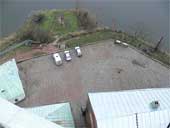 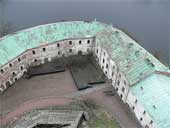